Life Cycles
LO’s
Can you explain the life cycle of a frog?
Can you notice that animals including humans have offspring which grow in to adults?
What is a life cycle?
Life cycle means the stages a living thing goes through during its life.
Human Life Cycle
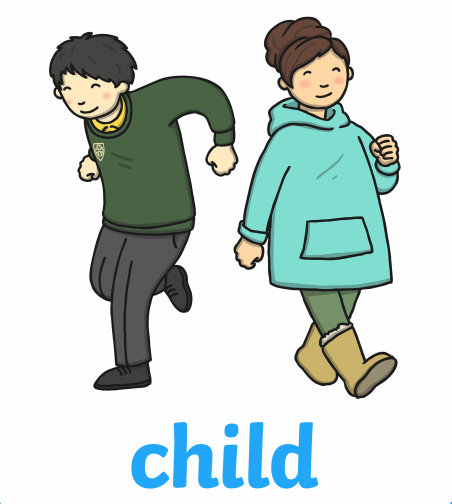 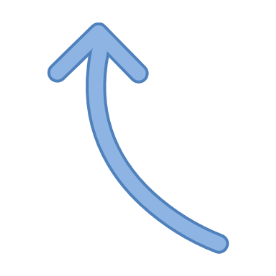 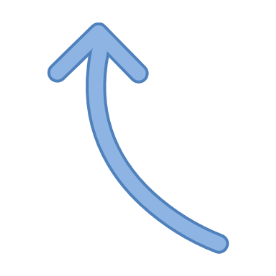 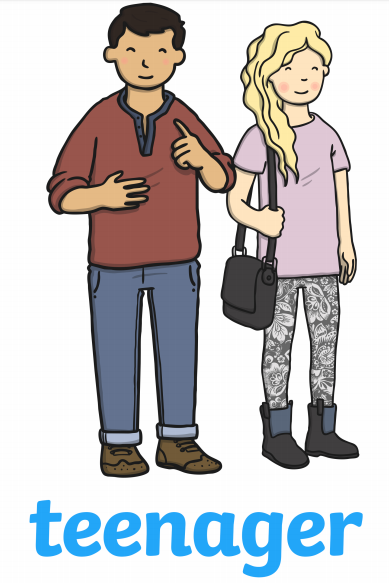 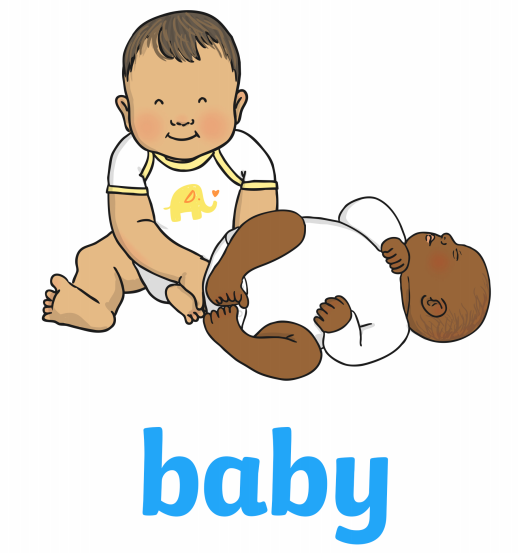 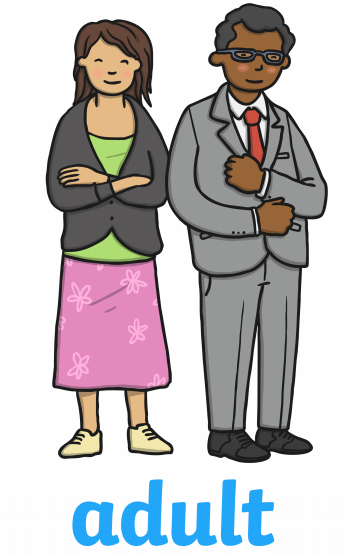 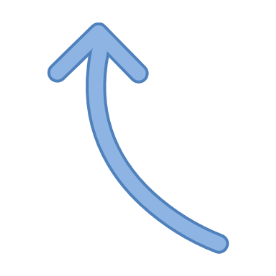 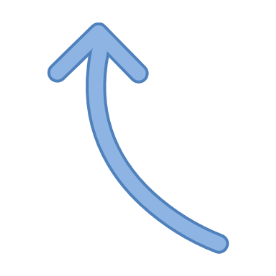 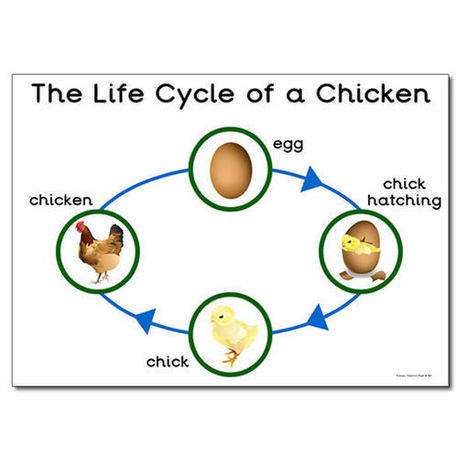 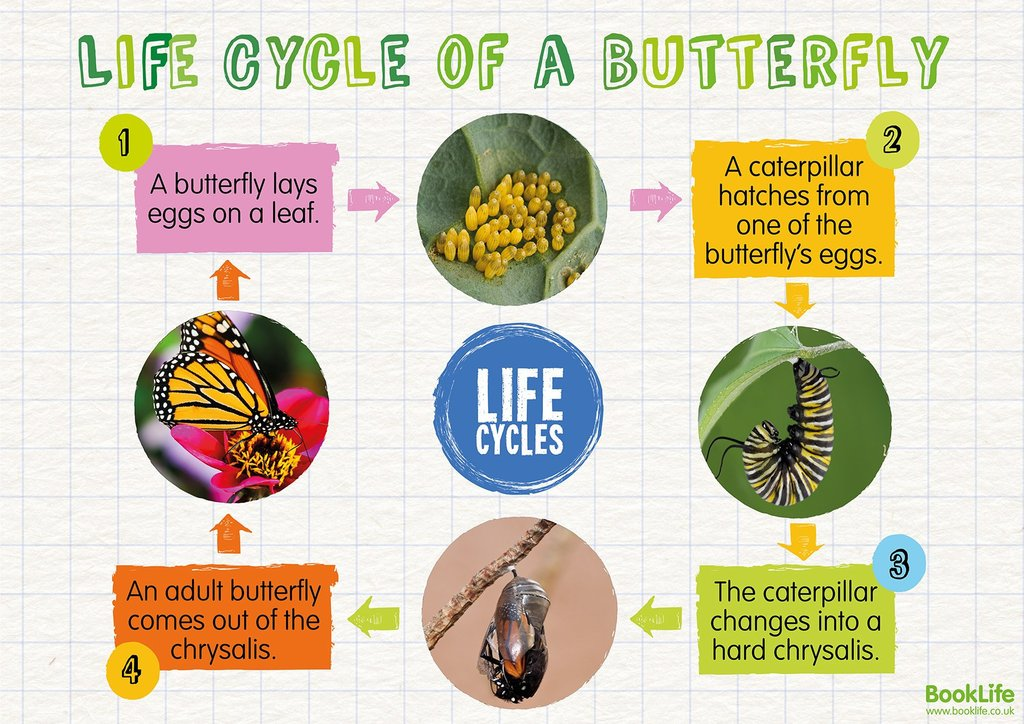 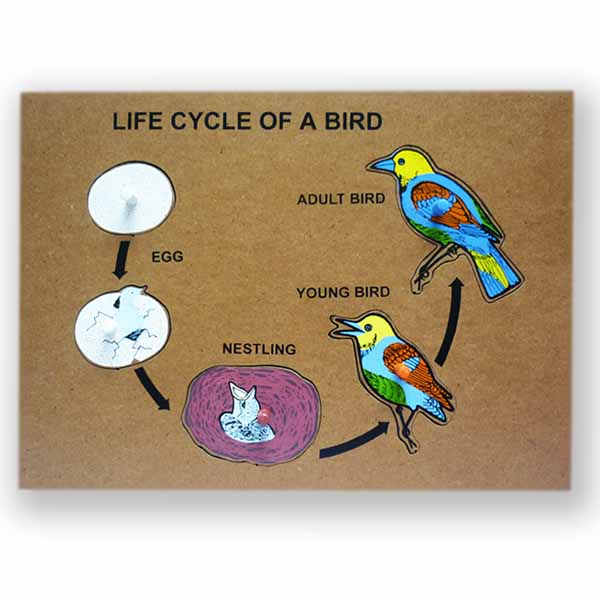 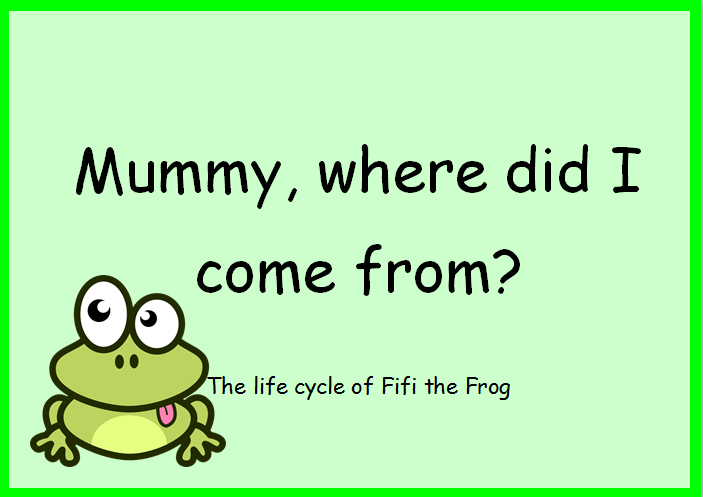 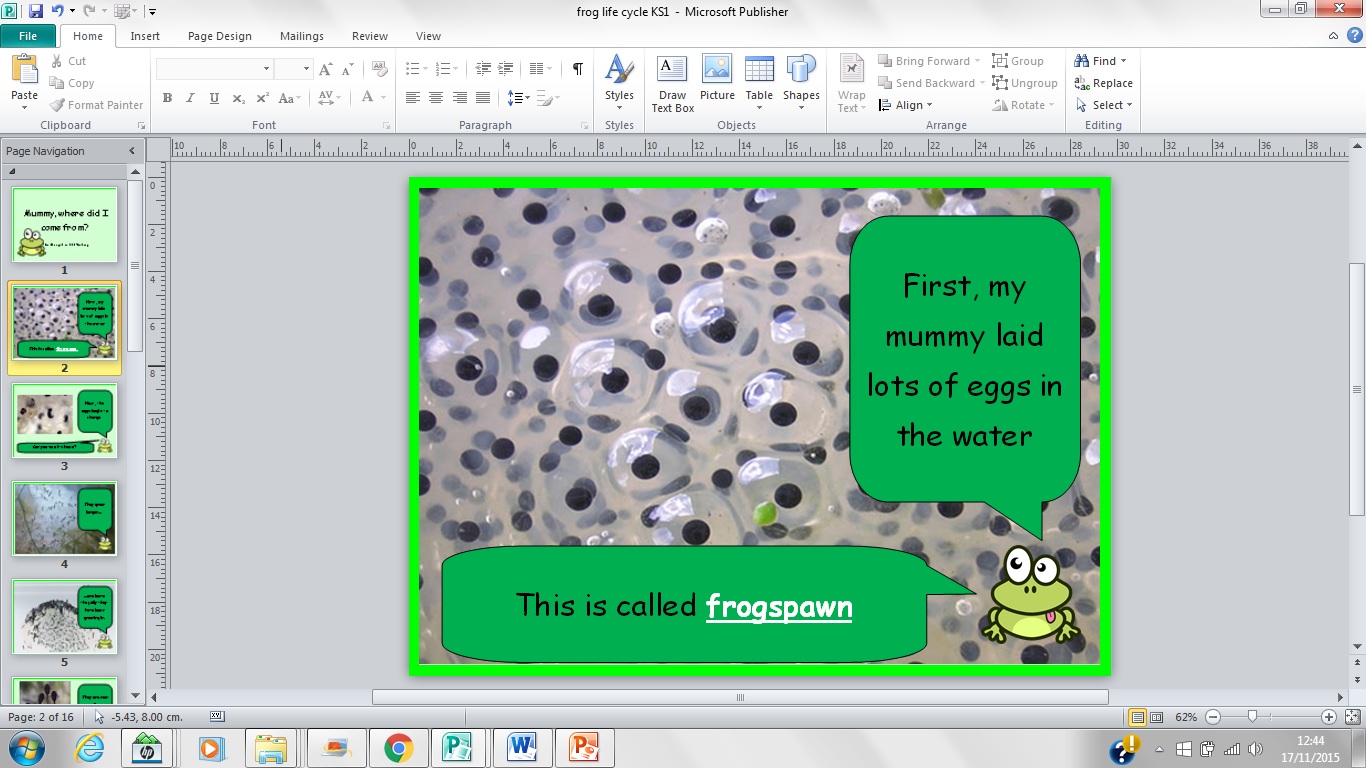 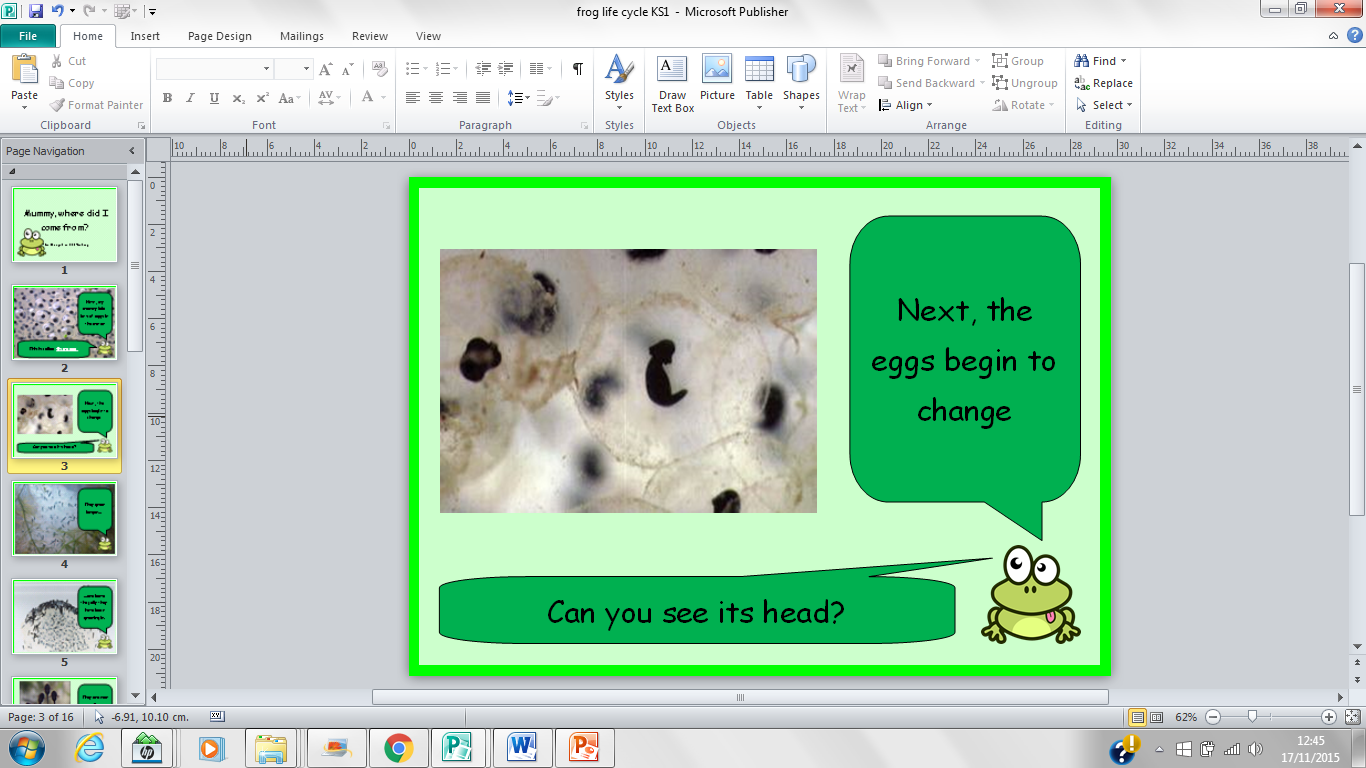 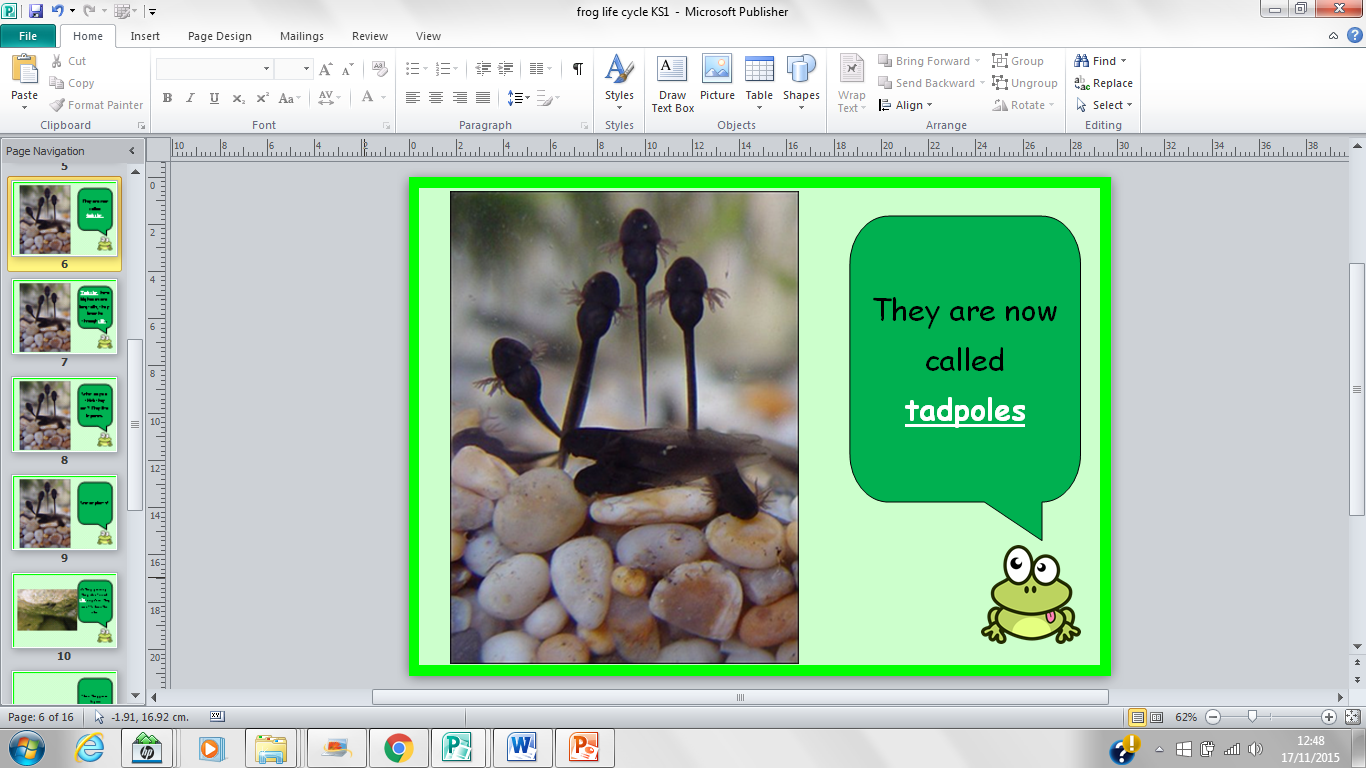 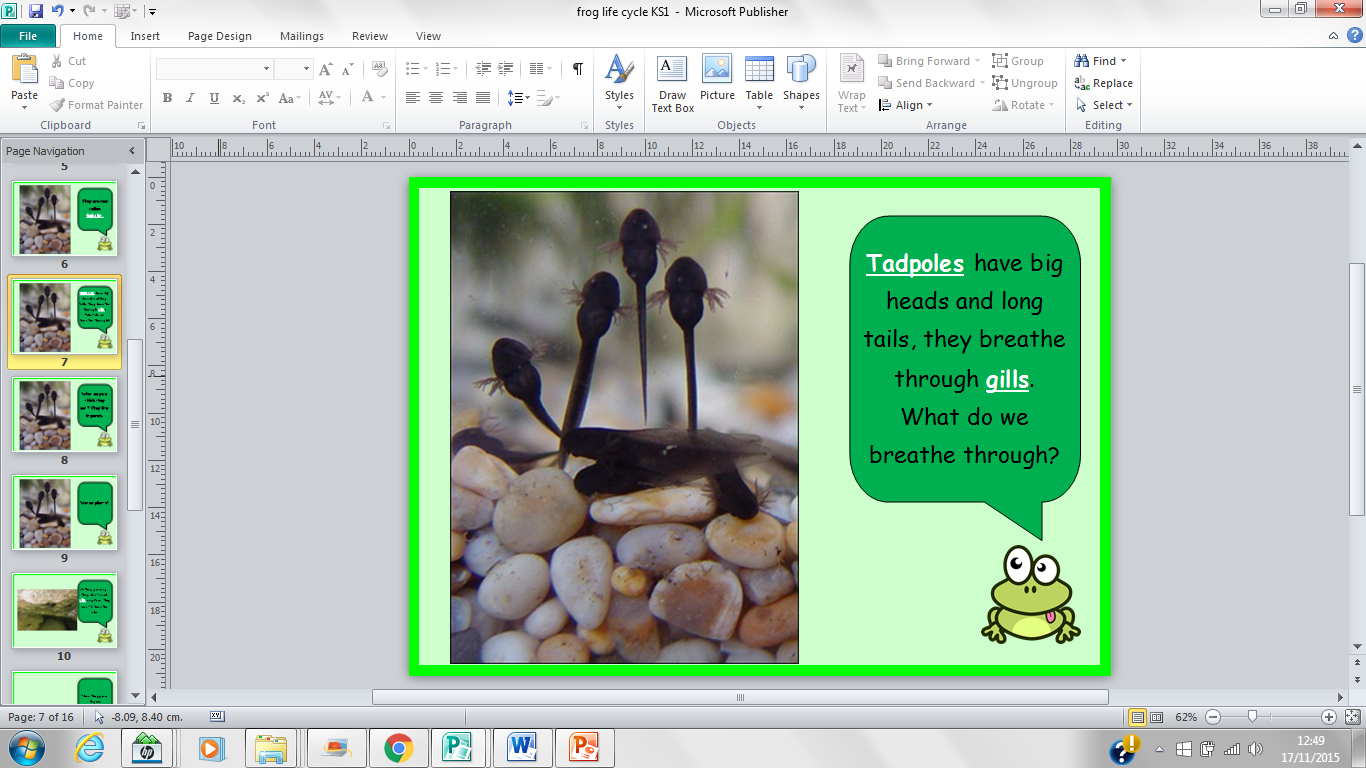 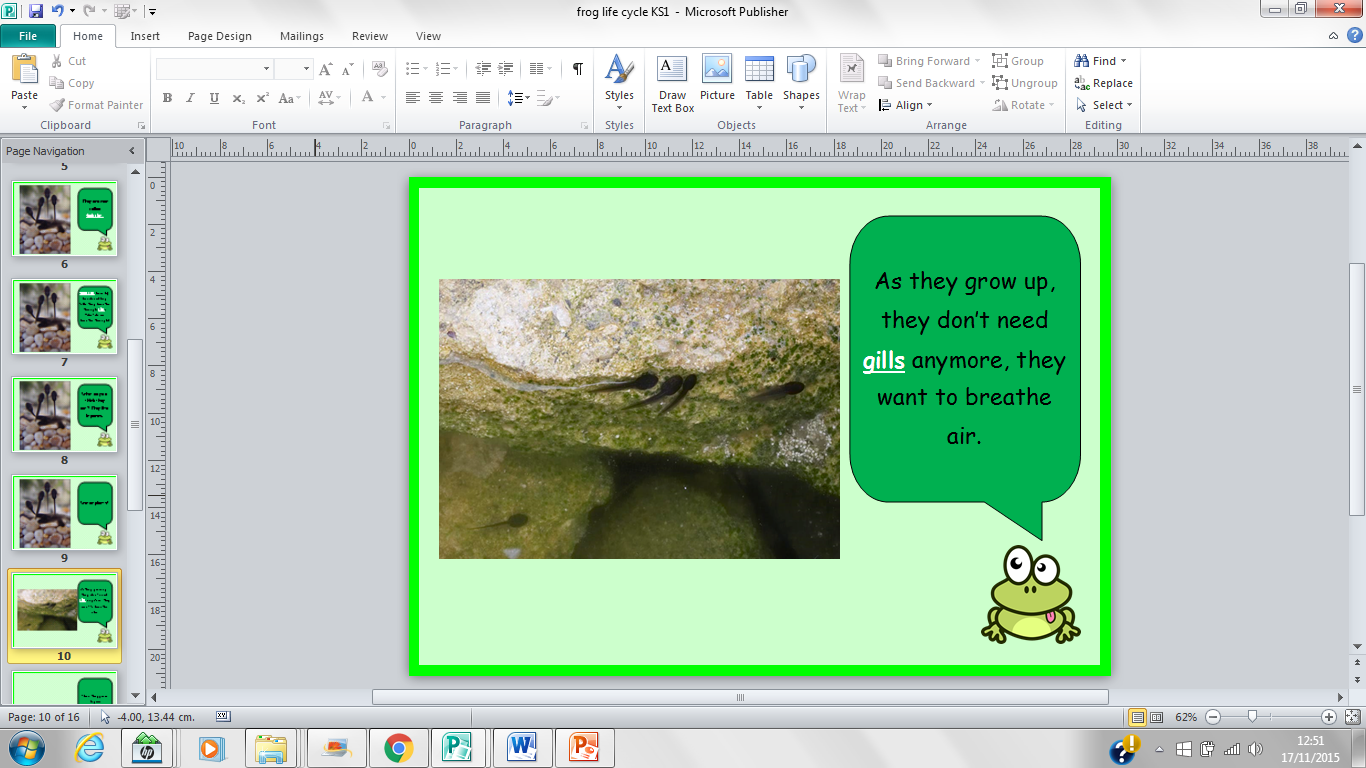 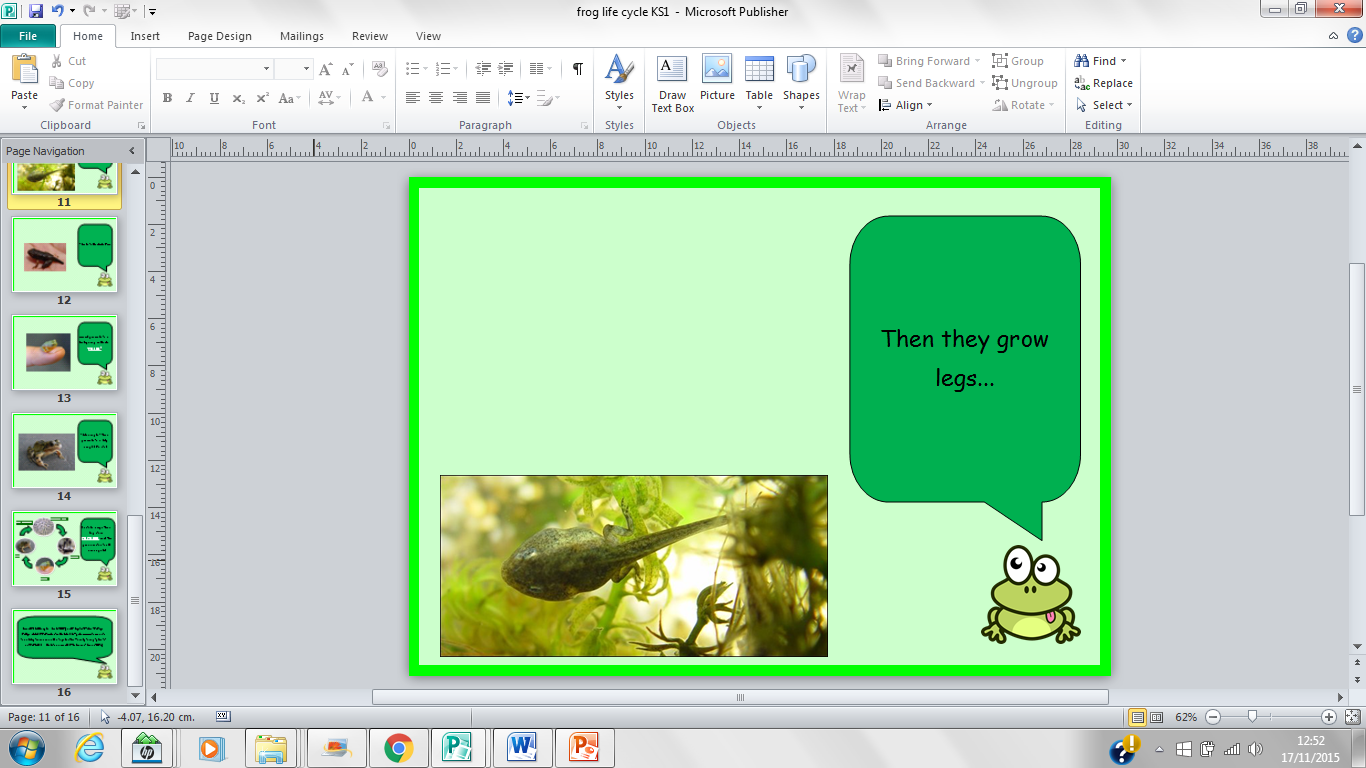 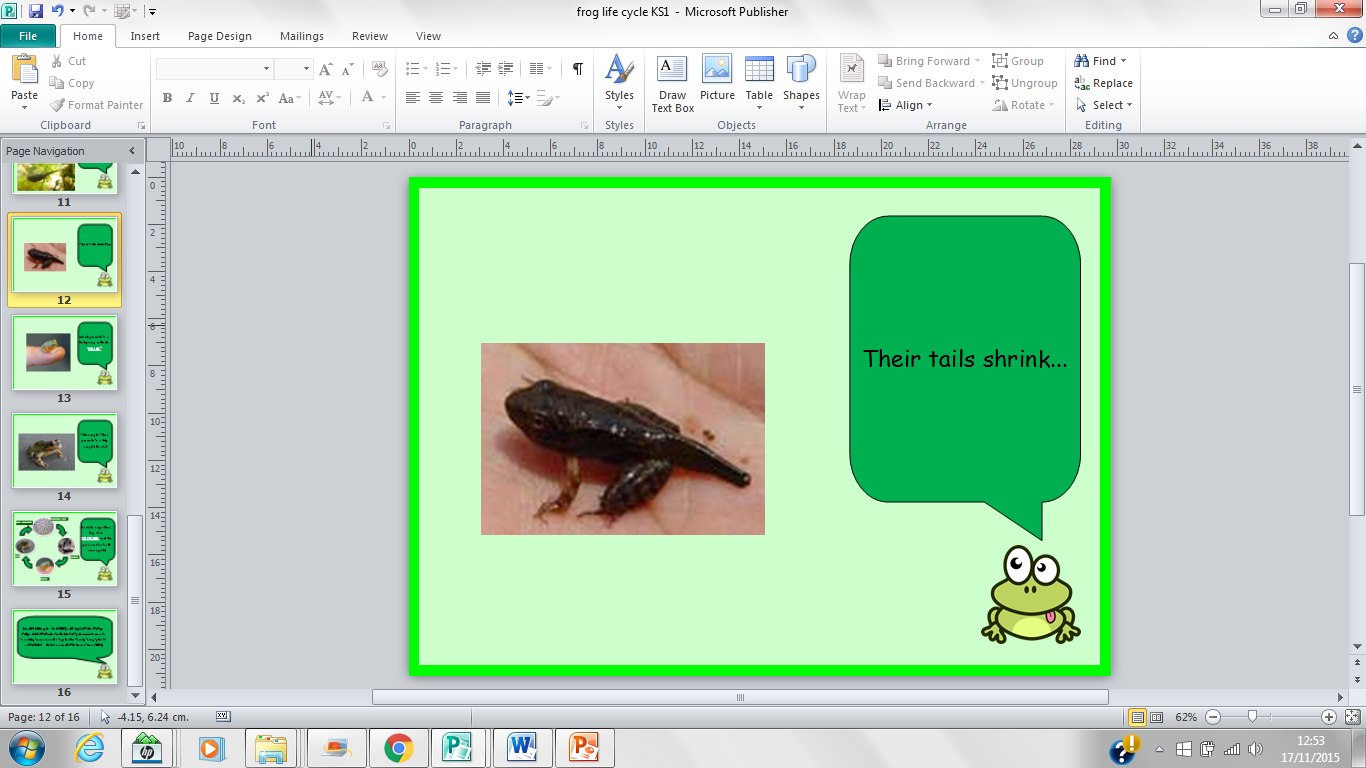 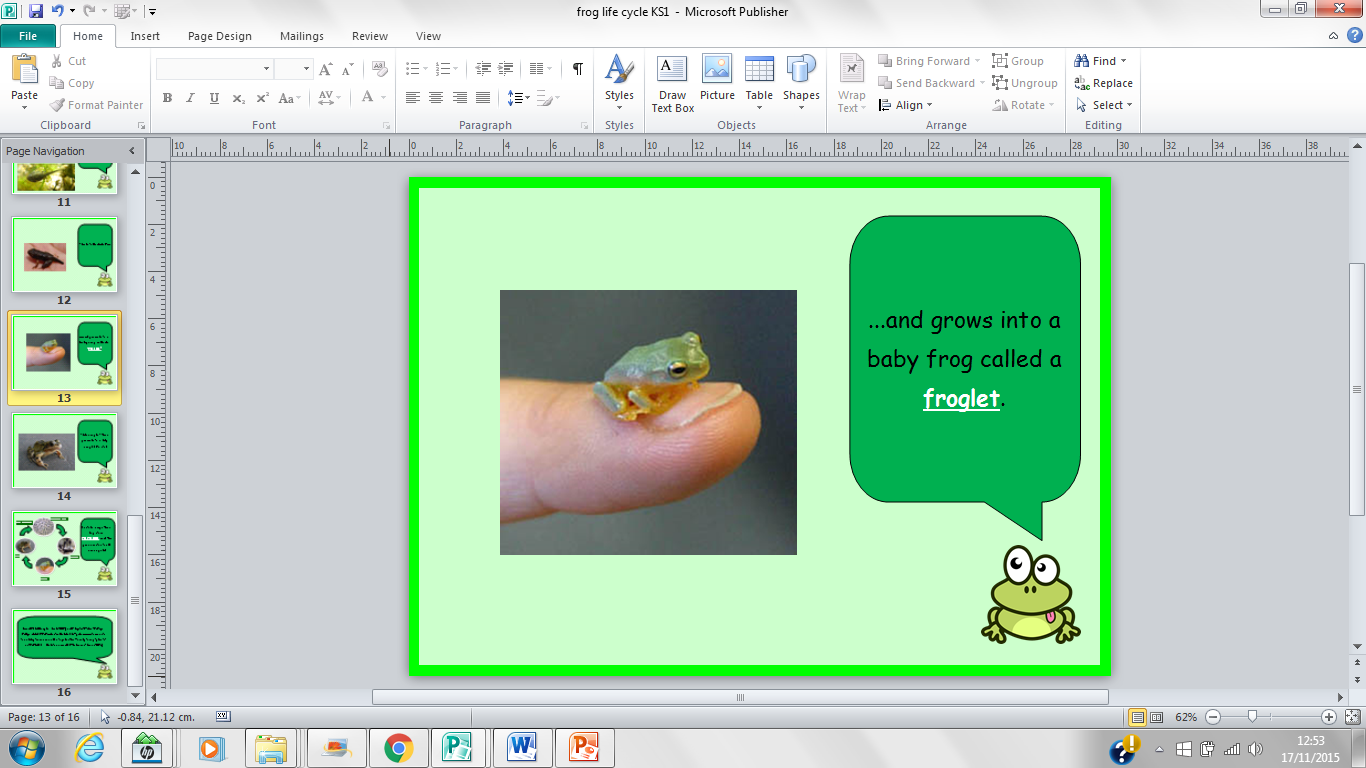 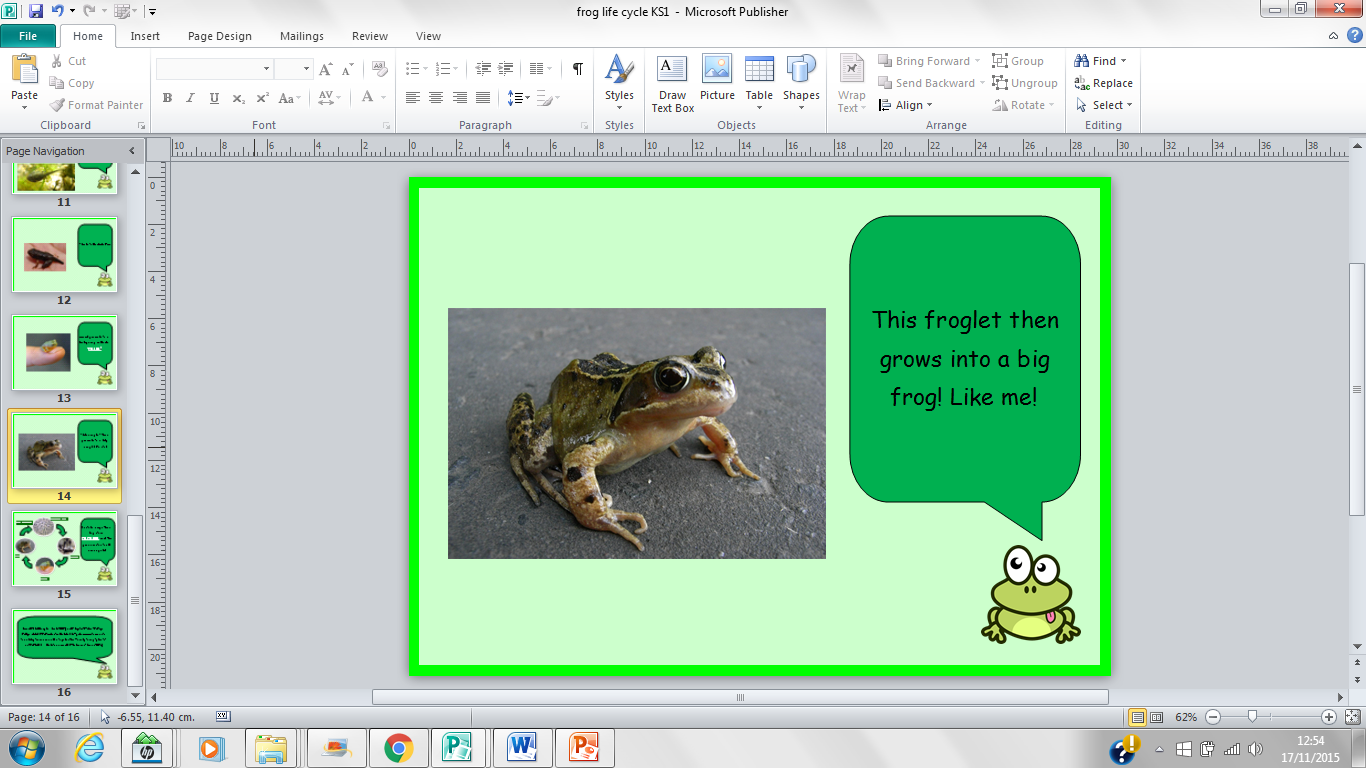 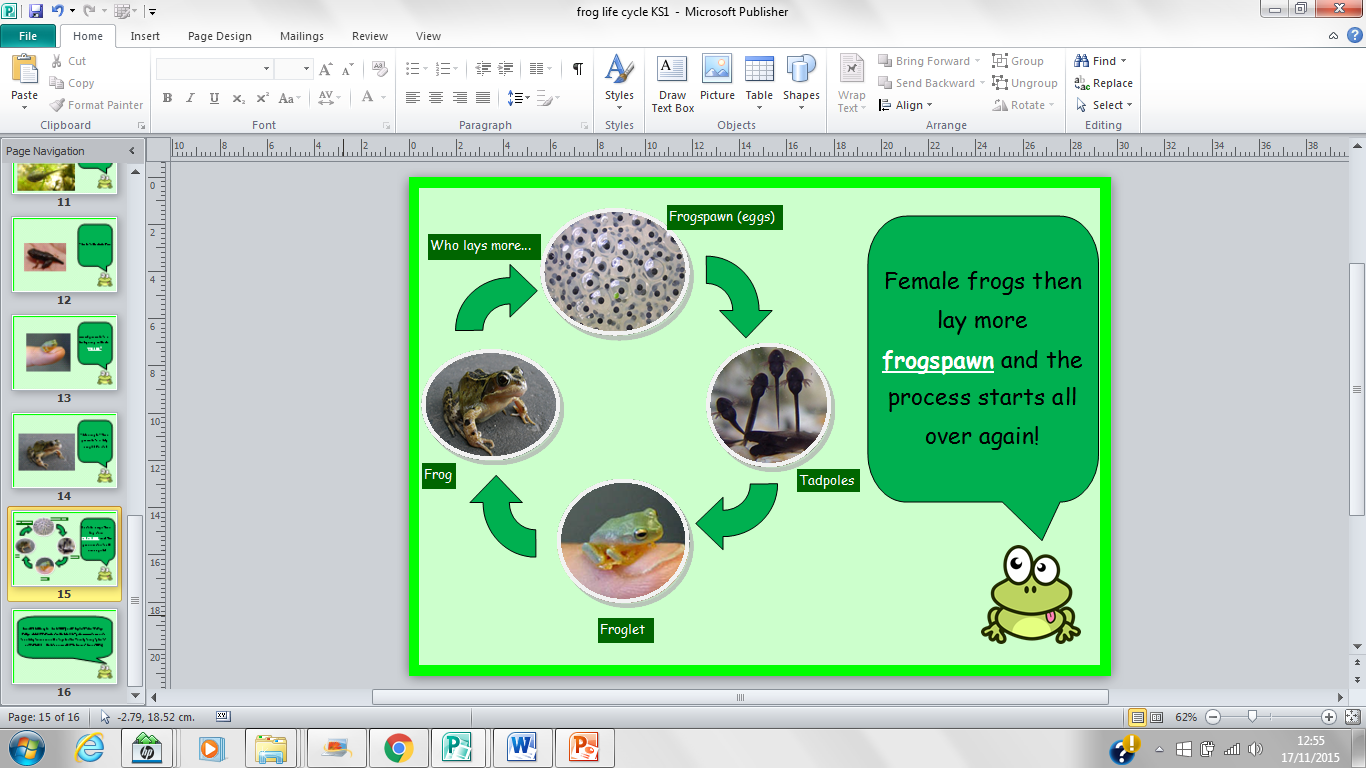 https://www.theschoolrun.com/what-is-a-life-cycle